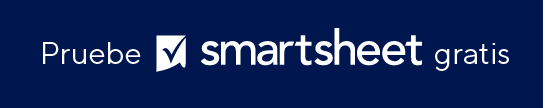 PLANTILLA DE ESTRATEGIA DE EJECUCIÓN DE PROYECTOS
1
2
3
4
5
INICIAR
PLANIFICAR
EJECUTAR
SUPERVISAR
CERRAR
Ingresar texto
Ingresar texto
Ingresar texto
Ingresar texto
Ingresar texto
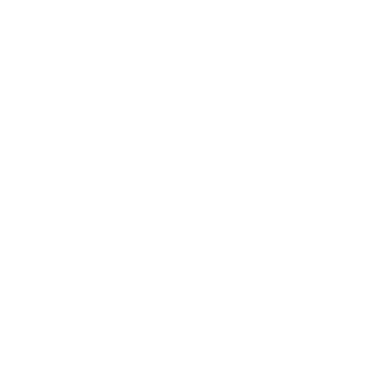 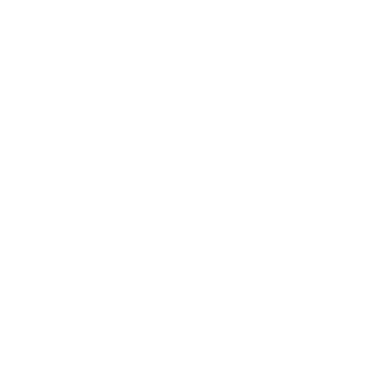 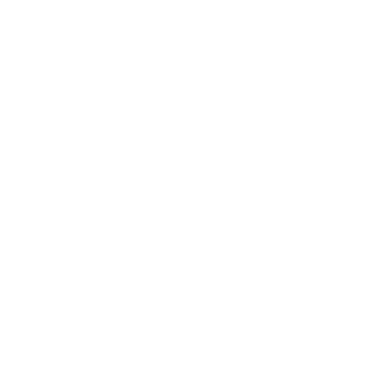 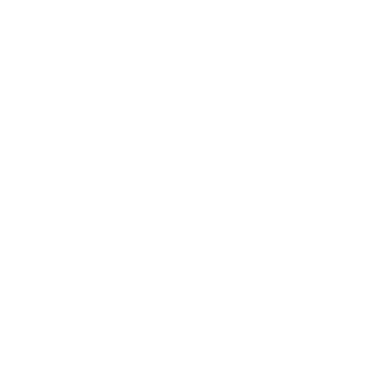 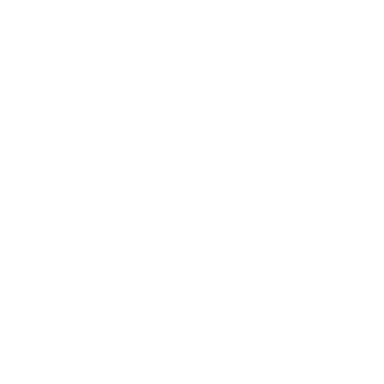 PLANTILLA DE EJECUCIÓN DE PROYECTOS